Fierz rearrangement
指导教师：孙俊峰老师
汇报人：田沛生
2023.11.12
一、Weyl表示下的Gamma  


二、Dirac双线性型


三、计算过程
矩阵与Dirac旋量
目录
Weyl表示
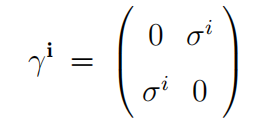 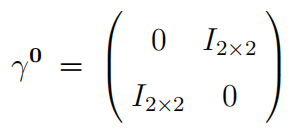 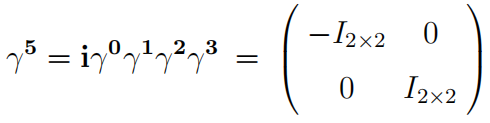 Weyl表示
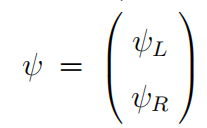 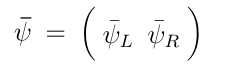 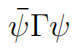 Dirac双线性型：
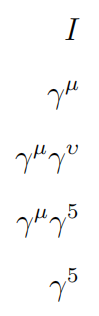 在洛仑兹变换下不变，而且宇称算符作用下为+1，故称为标量型

在洛仑兹变换下与矢量变换规则相同，而且宇称算符作用下为+1，故称为矢量型

在洛仑兹变换下与张量变换规则相同，而且宇称算符作用下为+1，故称为张量型

在洛仑兹变换下与矢量变换规则相同，而且宇称算符作用下为-1，故称为赝矢量型

在洛仑兹变换下不变，且宇称算符作用下为-1，故称为赝标量型
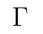 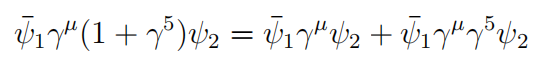 矢量流（vector）
赝矢流（pseudo-vector）
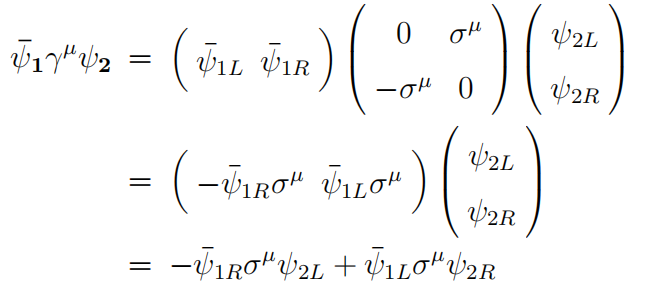 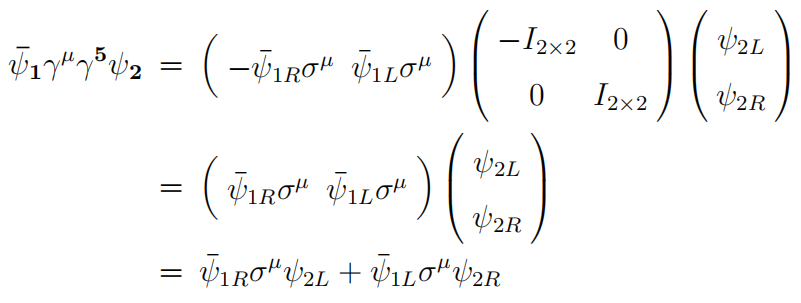 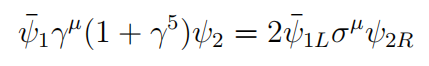 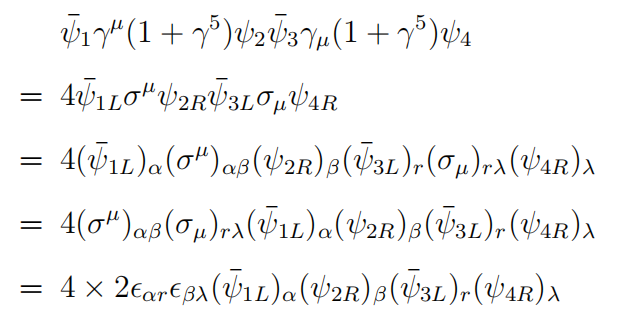 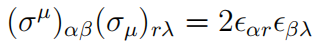 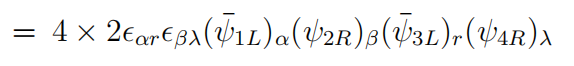 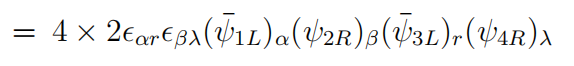 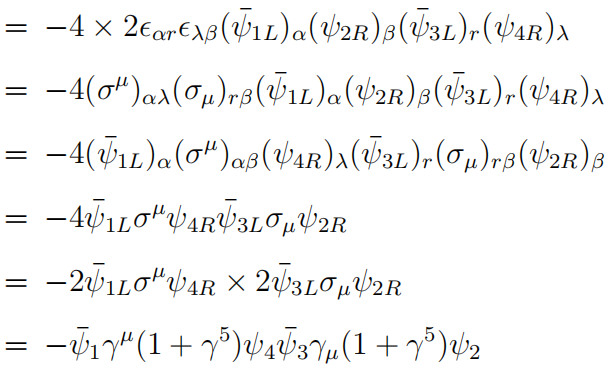 恳请各位老师同学
批评指正